Rotutdragningsalgoritmer: Fra Geometri til programmering
Christoph Kirfel
10/11 mars 2025
PRIS – konferanse Ørsta
Utgangspunkt: en historisk kilde «Sulbasutra»
Vedene er gamle indiske sanskrittekster og inneholder
religiøse ritualer, bønner og sanger fra den vediske religionen.  
Sulbasutra er en del av vedene, der konstruksjonen av religiøse altere beskrives. Disse ble bygget etter matematiske mønstre. 
Derfor inneholder Sulbasutra en god del matematikk. 
Før 600 f.Kr. Og inneholder kunnskaper som er mye eldre (2000 f. Kr.)
Følgende setning (Sutra 52 fra Baudhayanas Sulbasutra): Kvadratet over diagonalen av et kvadrat er dobbelt så stort som kvadratet selv.
Foredragets innhold
Rekonstruksjon og mulig forklaring av algoritmen som ligger bak approksimasjonen
Datta (1932) og Henderson (2000)
Overføring til vilkårlige tall
Programmering av algoritmen
Analyse av algoritmen
Speed up 
Sammenlikning med andre algoritmer
Undersøkelser rundt irrasjonaliteten (finnes i boka «Seitenwege in der Mathematikgeschichte»
Mulig forklaringDatta (1932),Henderson(2000)forenklet fremstilling
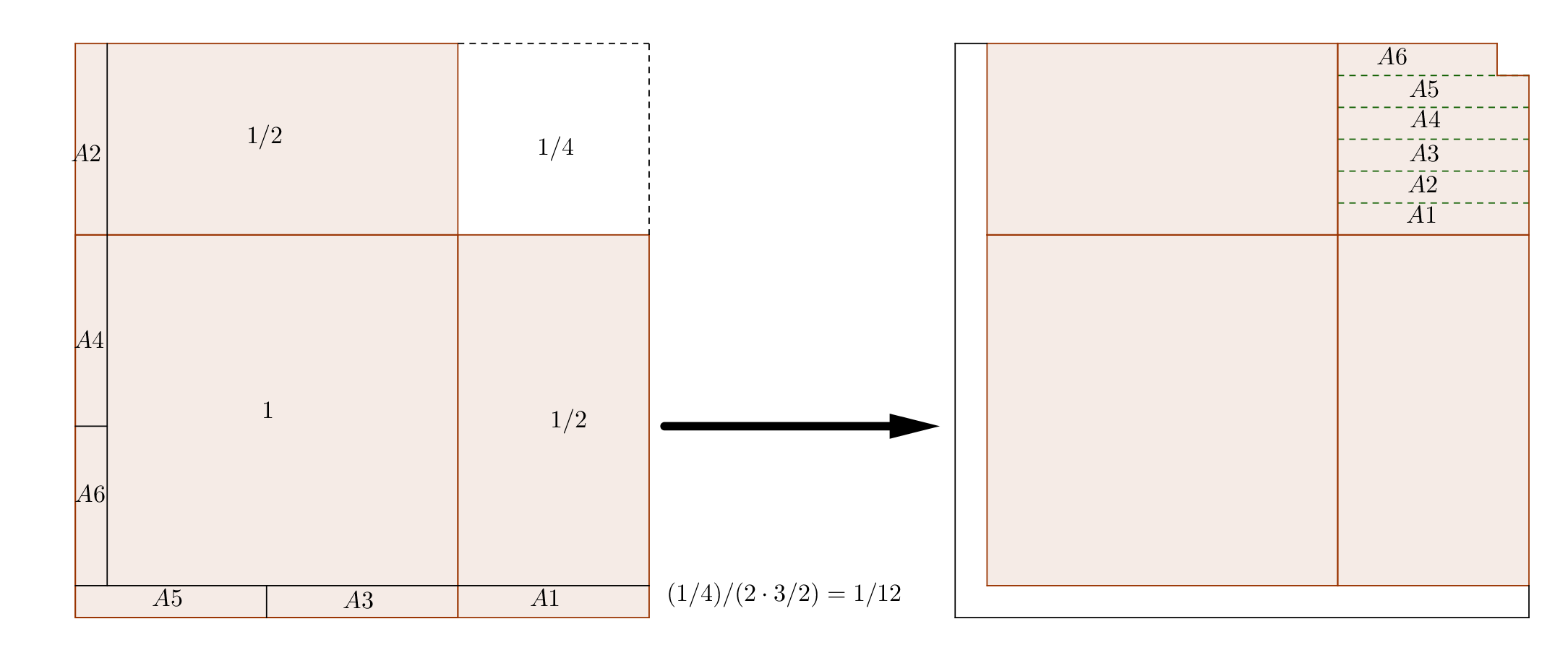 Noen spørsmål dukker opp
Kan algoritmen generaliseres til vilkårlige kvadratrøtter og hvordan kan den beskrives algebraisk (med formler)?
Hvordan kan vi finne en passende startfigur?
Hvor fort konvergerer prosessen? 
Kan algoritmen sammenliknes med andre rotalgoritmer?
Irrasjonalitet (Seitenwege in der Mathematikgeschichte)
Hvordan kan vi beskrive prosessen med formler?
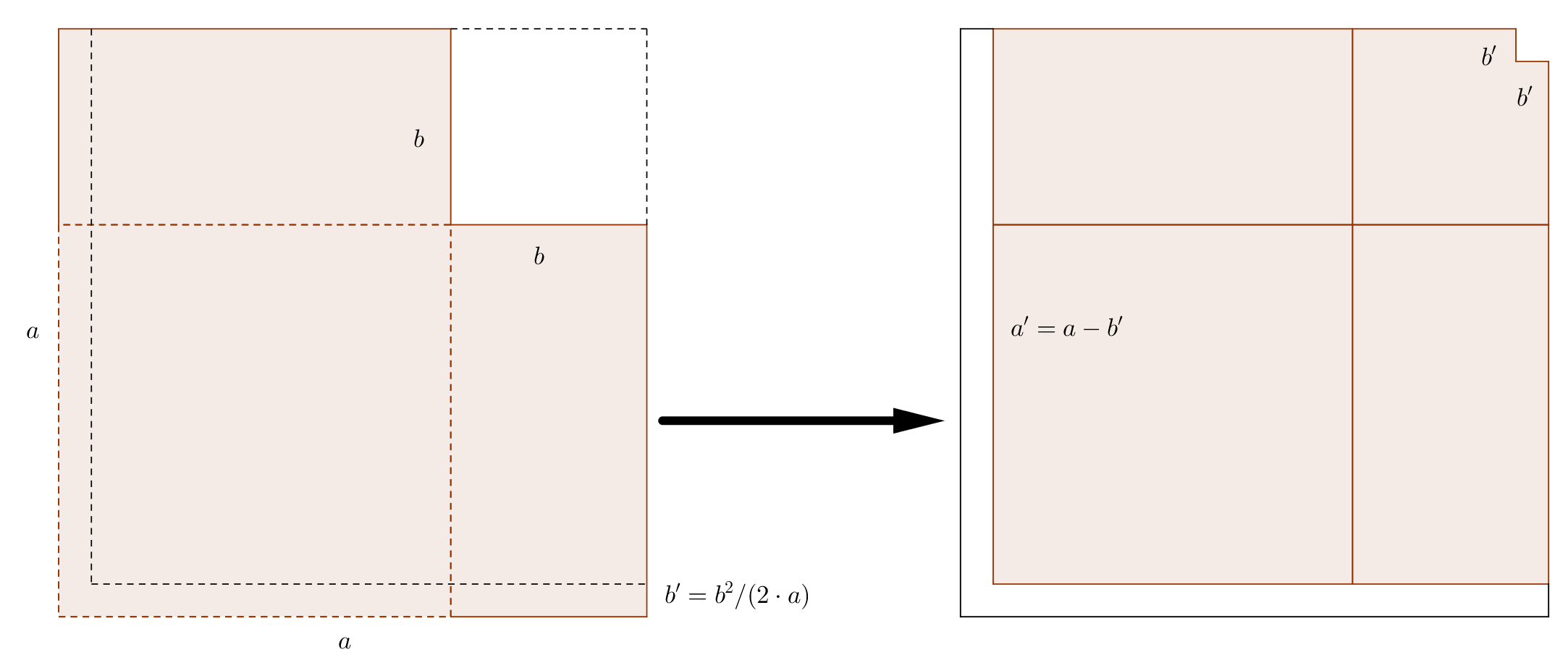 En passende startfigur
Oppsummering
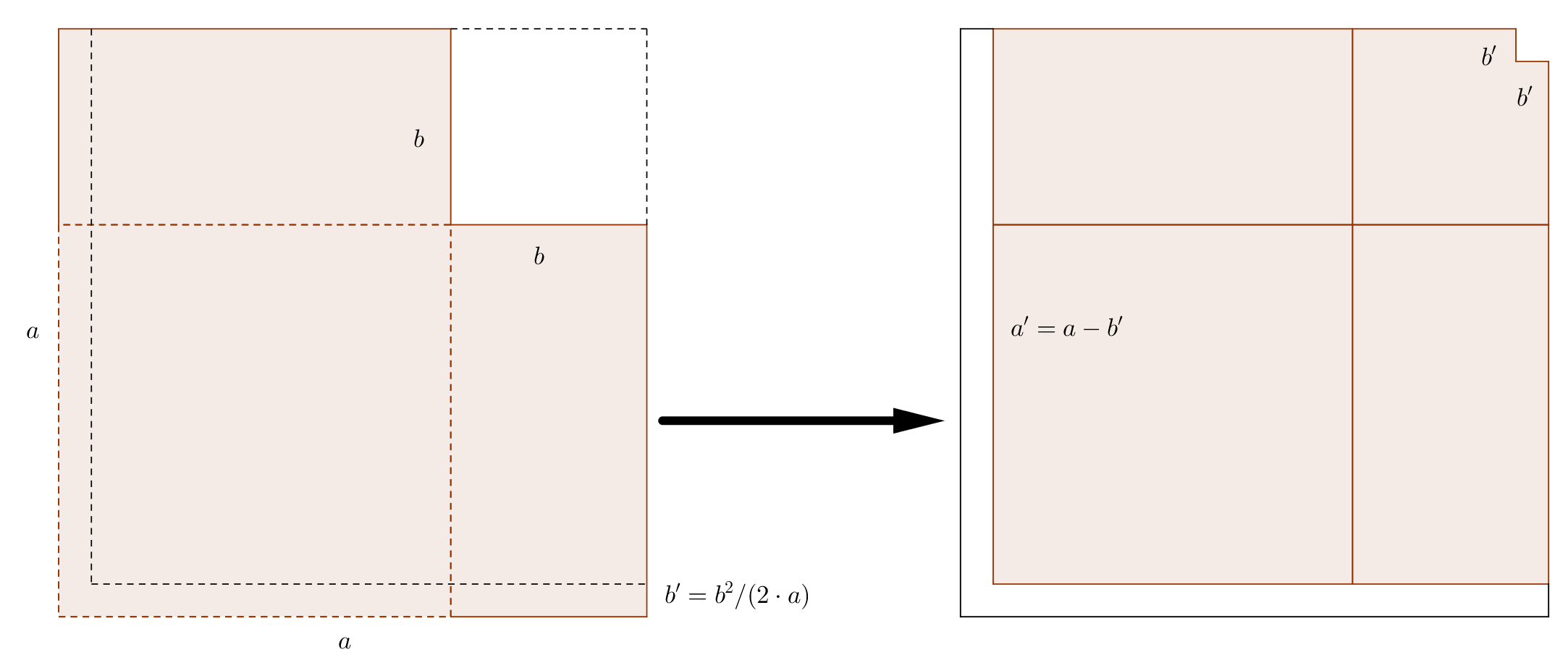 Vi setter i gang og programmerer
# -*- coding: utf-8 -*-
"""
Created on Thu Oct 28 17:23:10 2021

@author: cki001
"""

import math;
import numpy as np;
'''
Rotutdragning etter indisk oppskrift.
'''

from decimal import *
getcontext().prec = 100  # Change the precision
N=1234567

a=(N+1)/2
b=(N-1)/2
S=20

T=0
while T<S:
    '''
    print(Decimal(a)-Decimal(N).sqrt())
    print(" ")
    '''
    print(b)
    b=Decimal(b)*Decimal(b)/(2*Decimal(a))
    a=Decimal(a)-Decimal(b)
    T=T+1
    
print("END")
Fase 1				Fase 2					Fase 3

Halvering			Mellomfase				Finpussing
				?????????
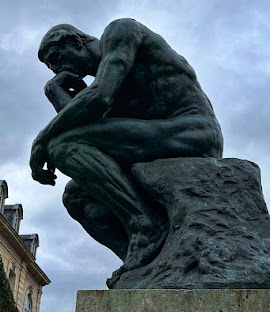 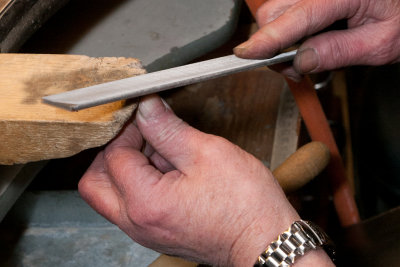 https://www.heimwerkertools.com/magazin/holz-spalten-so-geht-es-richtig/
https://www.google.com/search?client=firefox-b-d&channel=entpr&q=Rodin+tenkeren#lpg=cid:CgIgAQ%3D%3D,ik:AF1QipMU53l_Fq4uYBu4bbbOYS6PBm-Qh-aOP9e7ym7t
https://pbase.com/maritimmodellklubb/image/132750476
Bekreftelse av observasjon 1 (Halvering)
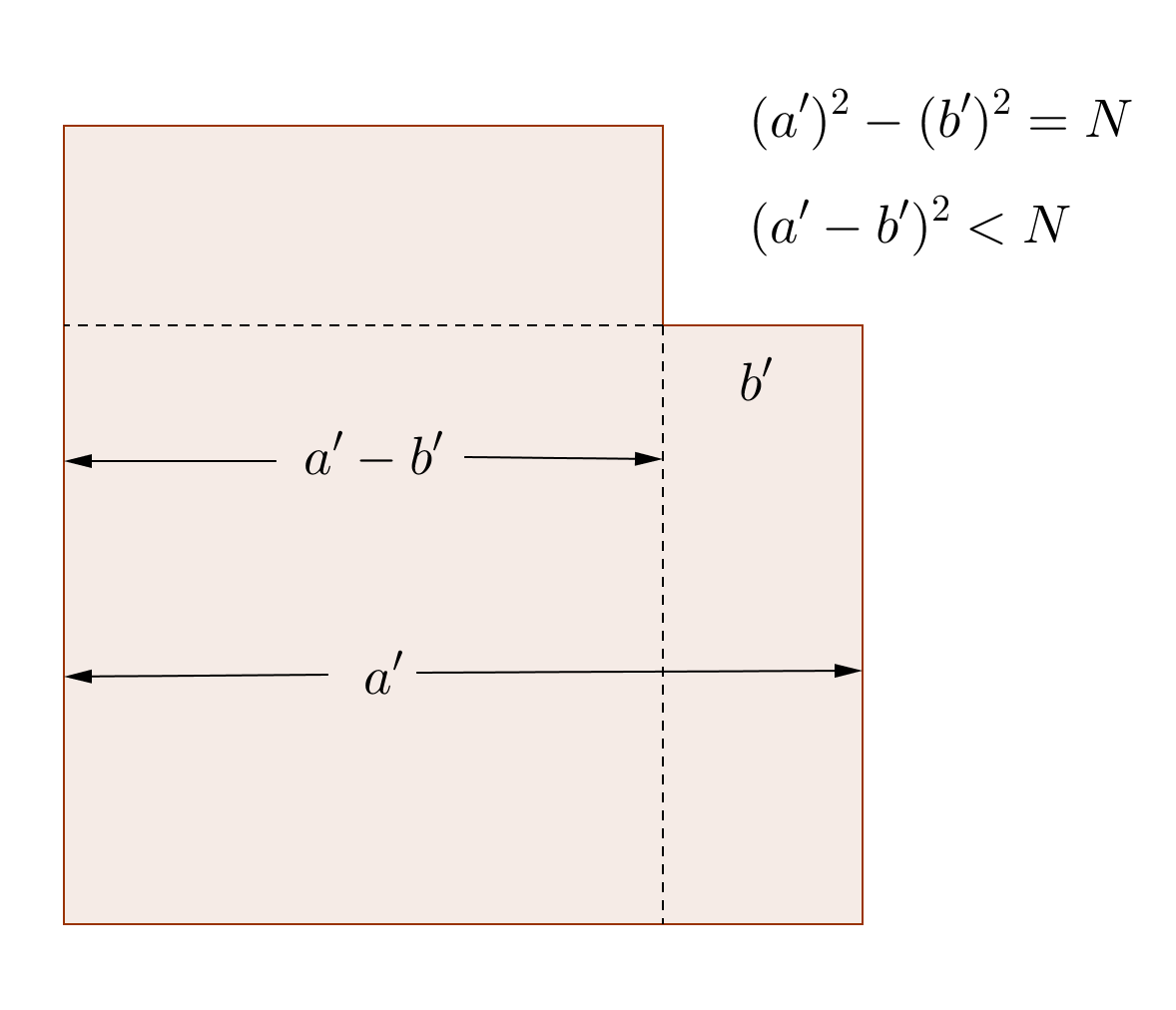 Bekreftelse av observasjonsfase 3 (finpussing)Fordobling av antall korrekte siffer
Hovedresultat
Effektivisering/Videreutvikling/Konvergensakselerasjon
Tilpasninger I programmet
Sammenlikning med andre rotalgoritmer
Dermed kan den indiske metoden bli brukt som en geometrisk illustrasjon av Heron-metoden og gir oss dermed en intuitiv geometrisk tilgang til denne.
Newton metoden
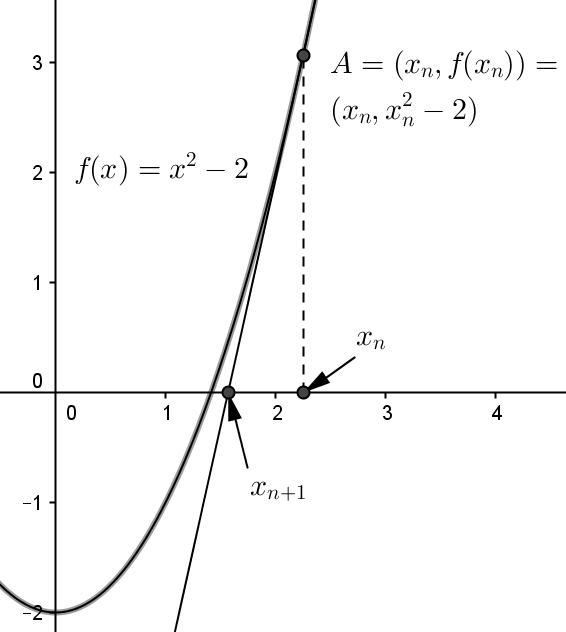 Oppsummering
Interessant historisk kilde
Geometrisk prosess kan tolkes som en algebraisk algoritme
Lett å finne startfigurer
Lett å programmere
3 faser når man gjennomfører algoritmen (Vi klarte å forklare dem)
Den siste fasen er den mest effektive
Triks for å hoppe direkte til den siste fasen
Både Herons metode og Newton’s metode er identiske med den indiske algoritmen
Takk for oppmerksomheten